Ch11. Integrated rate laws and reaction mechanisms
Grace 11/19/18
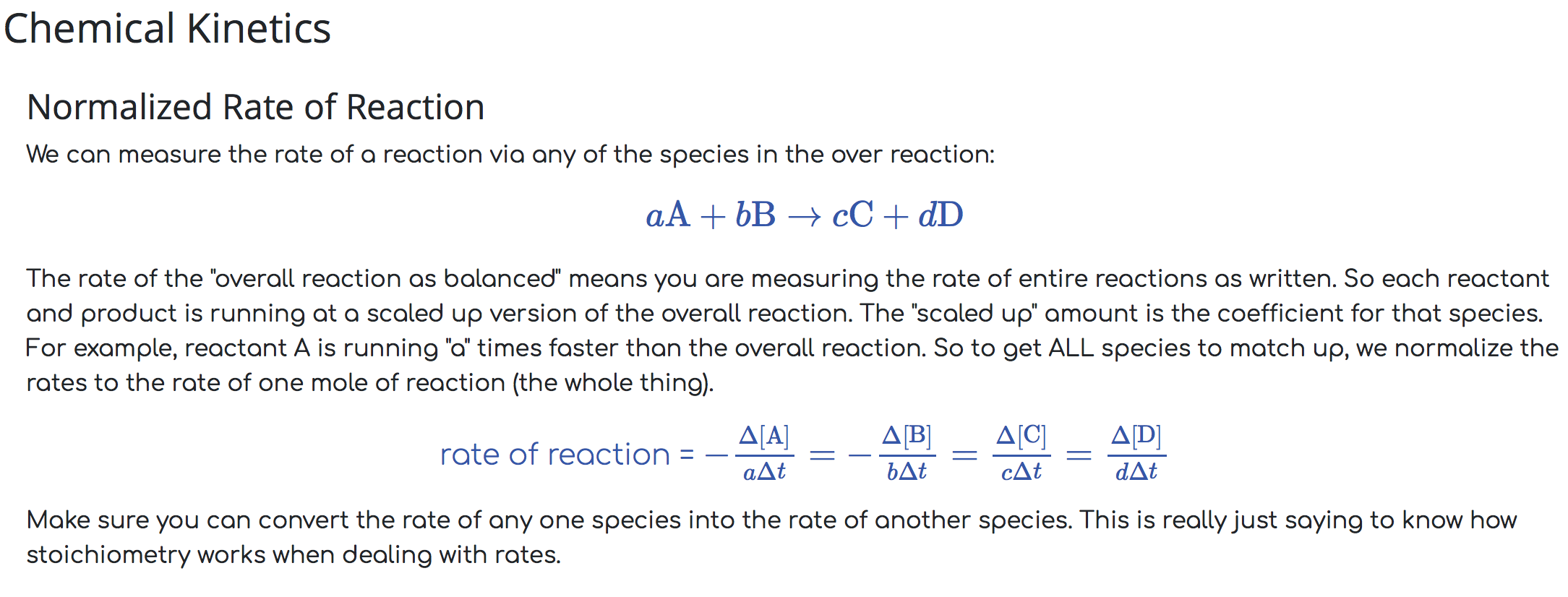 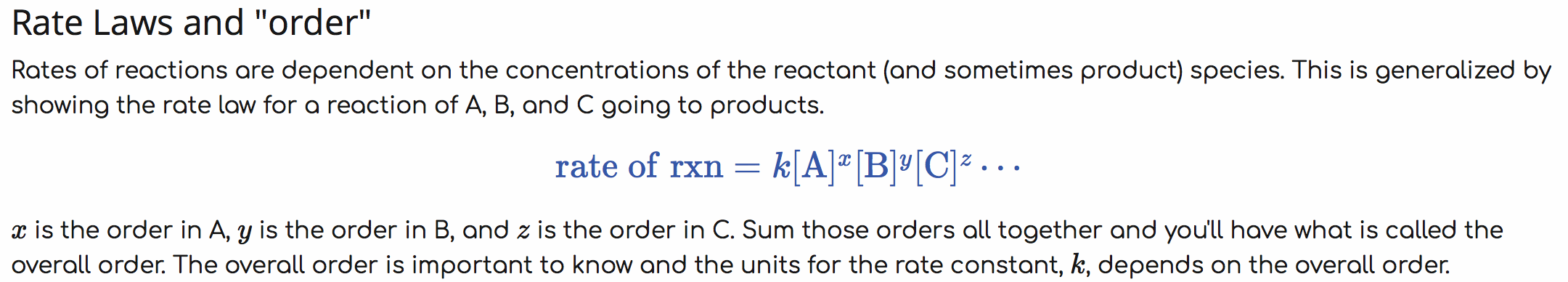 2
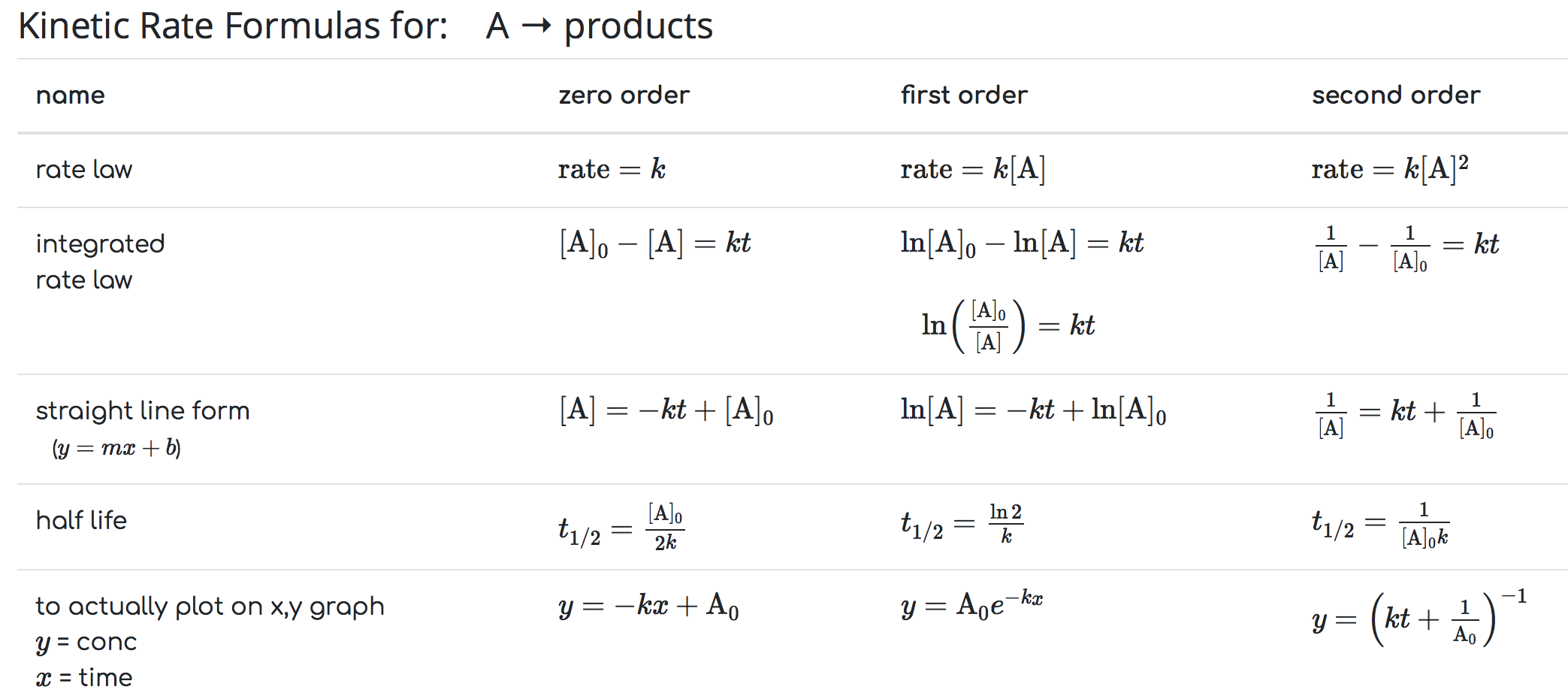 3
Find Rate Law Expression---Method of Initial Rates
How to determine empirical rate law in lab?
(1) We run several experiments and measure the rate just after the reaction begins (concentrations of each reactant known this way as initial concentrations).
(2) Select a pair of data(2 rows) where only one reactant concentration varies. By comparison, k cancels and we can determine the reaction order of that species. Repeat and find order of each species.


(3) Select any set of data(any row) and plug in the concentration numbers raised to the orders found, we can calculate rate constant k. 
(4) Rate law expression found.
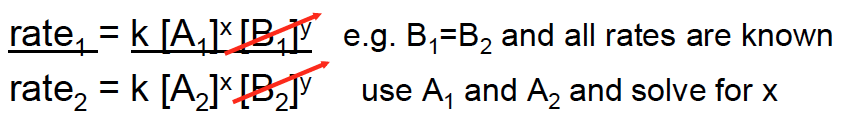 4
Find Rate Law Expression---Method of Initial Rates
What is the rate law for this reaction?
Let us check your answers…
5
Method of Initial Rates-- Example
Find x, y, z, then solve for k. 
(1) Find x, compare Exp 1 and 2,
  x=2
6
Method of Initial Rates-- Example
(2) Find z, compare Exp 1 and 3,
  z=1
7
Method of Initial Rates-- Example
(3) Find y, compare Exp 1 and 4,
  y=1
8
Method of Initial Rates-- Example
(3) Find k, use any set of data you like
9
The Integrated Rate Laws
Definition: an expression for the concentration of the reactants (or products) as a function of time (Concentration vs. Time).
Please just memorize those:




You can do derivation of those equations if you want, but simply memorizing those is good enough for the test!
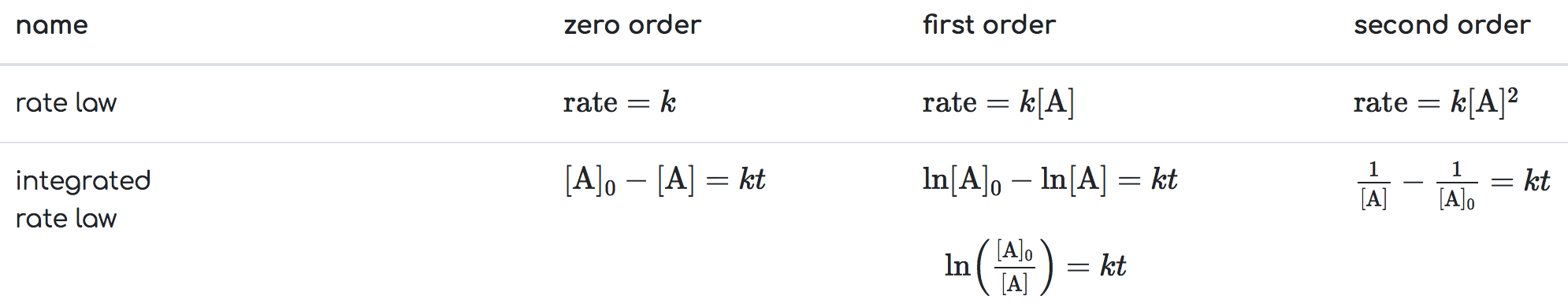 Pseudo-First order: when a reaction is 2nd order overall, but concentration of one species is very very high compared to the other, and can be viewed as unchanged(constant) during the reaction.
10
Example:
A reaction  A products  is observed to obey second- order kinetics. Which of the following choices would give a straight line plot where the slope equals the rate constant?
Key: #5
11
The Integrated Rate Laws
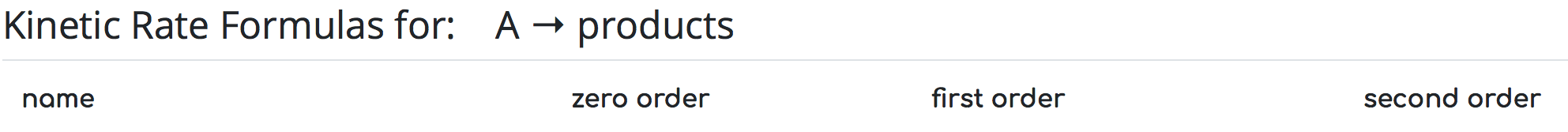 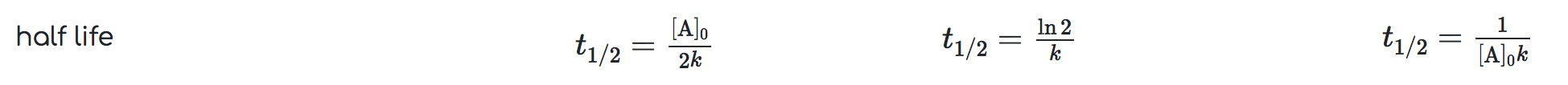 12
Example:
Explanation: We need relationship between concentration and time, which is the integrated rate law. 

But which one to use?  We need to know the reaction order. 

How could we know that?  By looking at the unit of the rate constant k given!

M-1* min-1   overall reaction order: second order
13
Example:
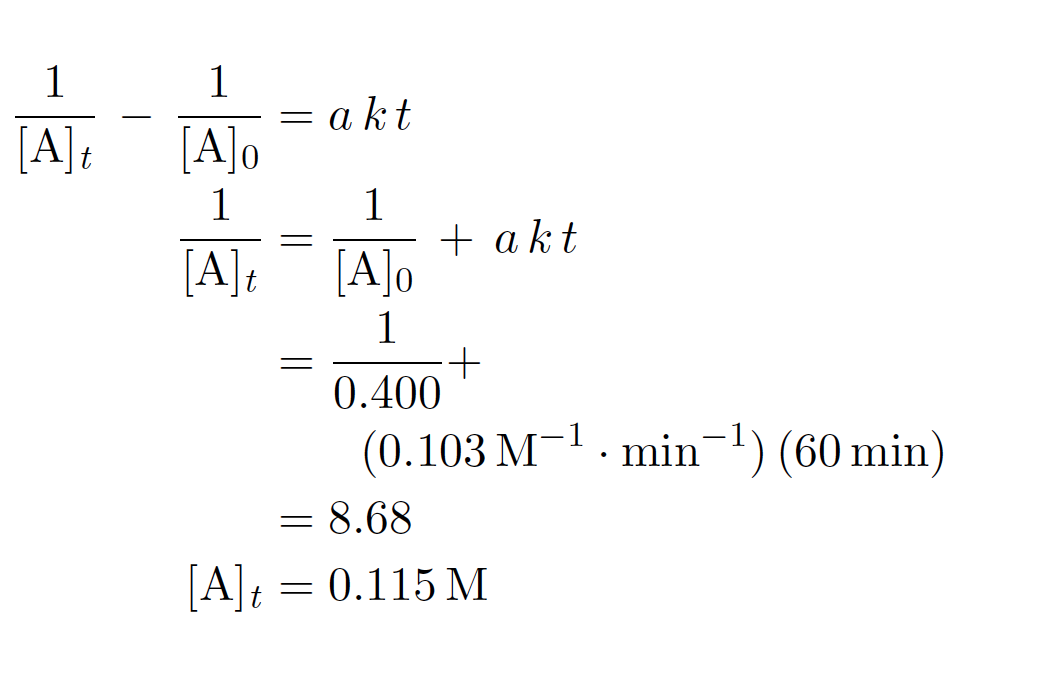 14
Example:
Half-life:
Second order:
15
Reaction Mechanisms
Definition:
The elementary steps involved in a chemical reaction make up what we call a mechanism. 
Net overall reaction= sum of elementary steps




Check validity of your mechanism:
The mechanism we propose will yield an overall rate law, and it must be consistant with the experimental rate law for this mechanism to be valid. (even agrees, the mechanism not necessarily correct, further evidence needed.)
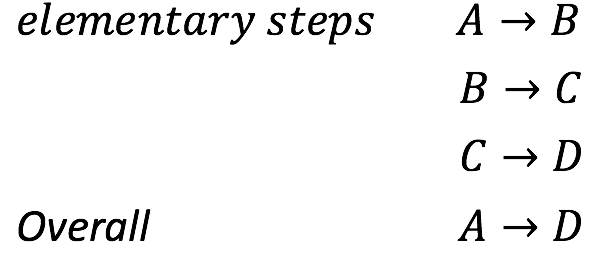 16
Definitions
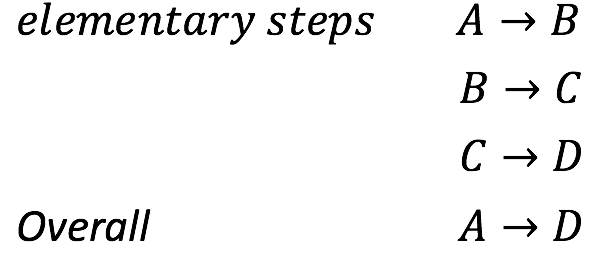 17
Elementary steps
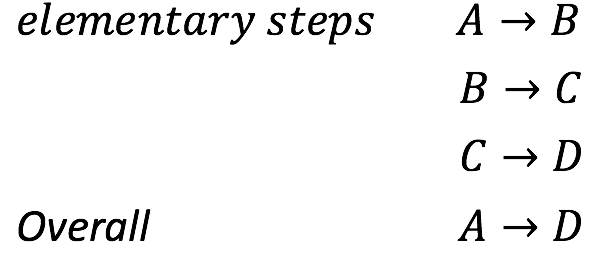 Important: For elementary steps, the rate law could be determined from their chemical equation as written. Unimolecular steps are first order; bimolecular steps are 2nd order overall.
Why: elementary steps in a mechanism are a direct description of how the chemistry is happening.
Note: could NOT write an overall reaction rate law by simply looking at the overall equation!
18
Example
k1
k-1
k2
Elementary steps
k3
19
Example
k1
k-1
k2
k3
20